STEAM Class
PreK through 5th grade 2024-25 school year
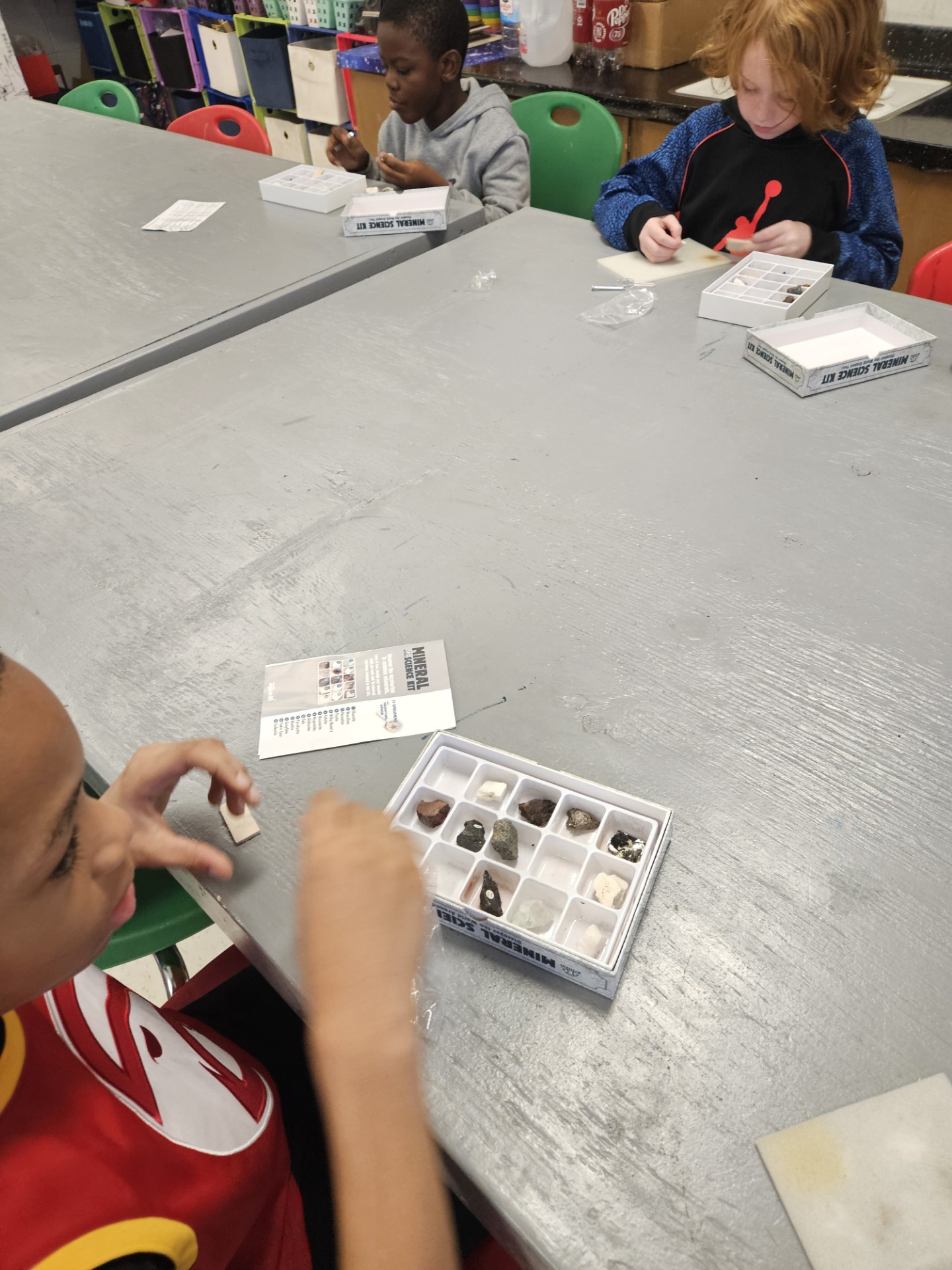 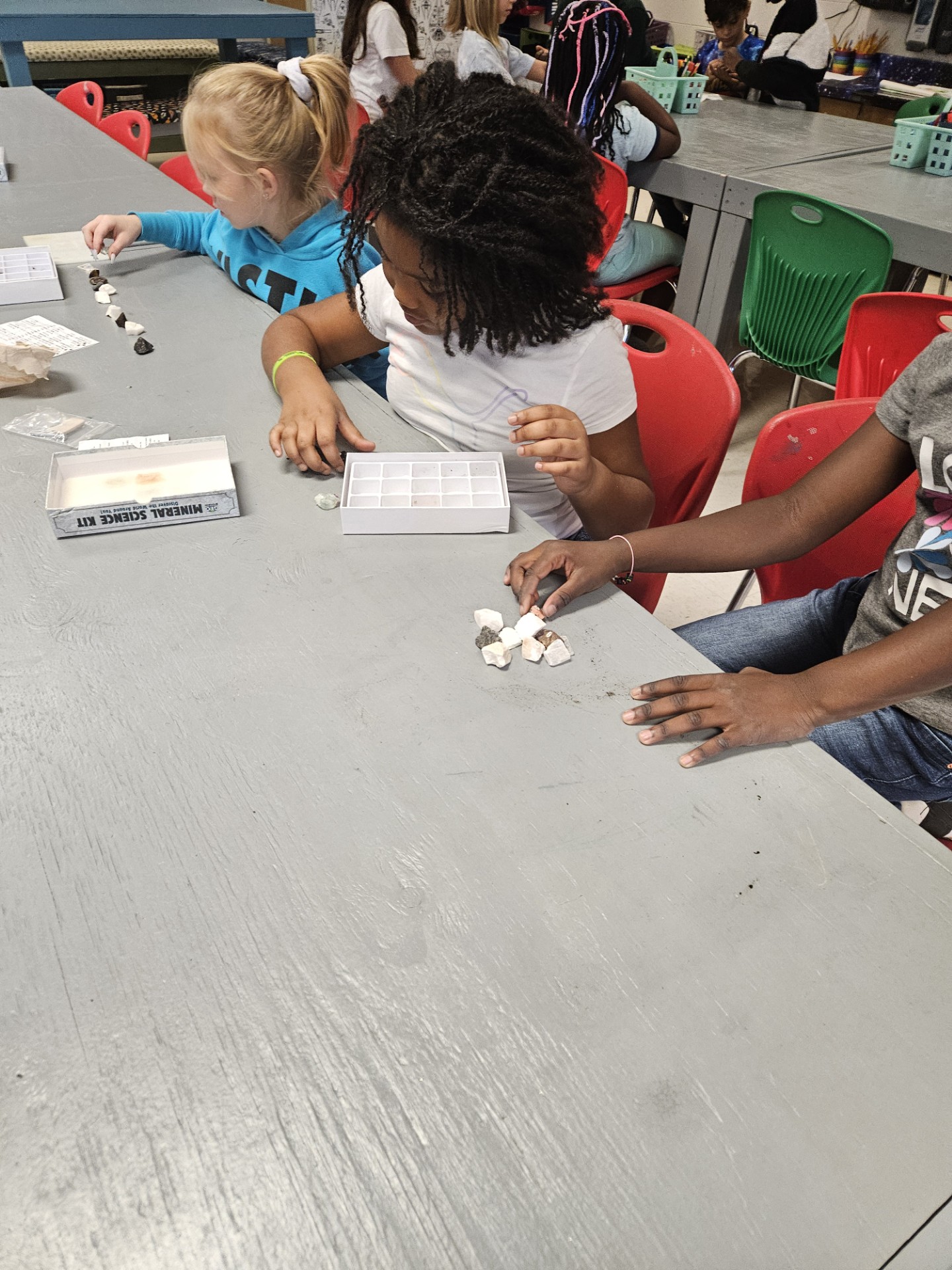 Rocks Sort and Moh's Scale
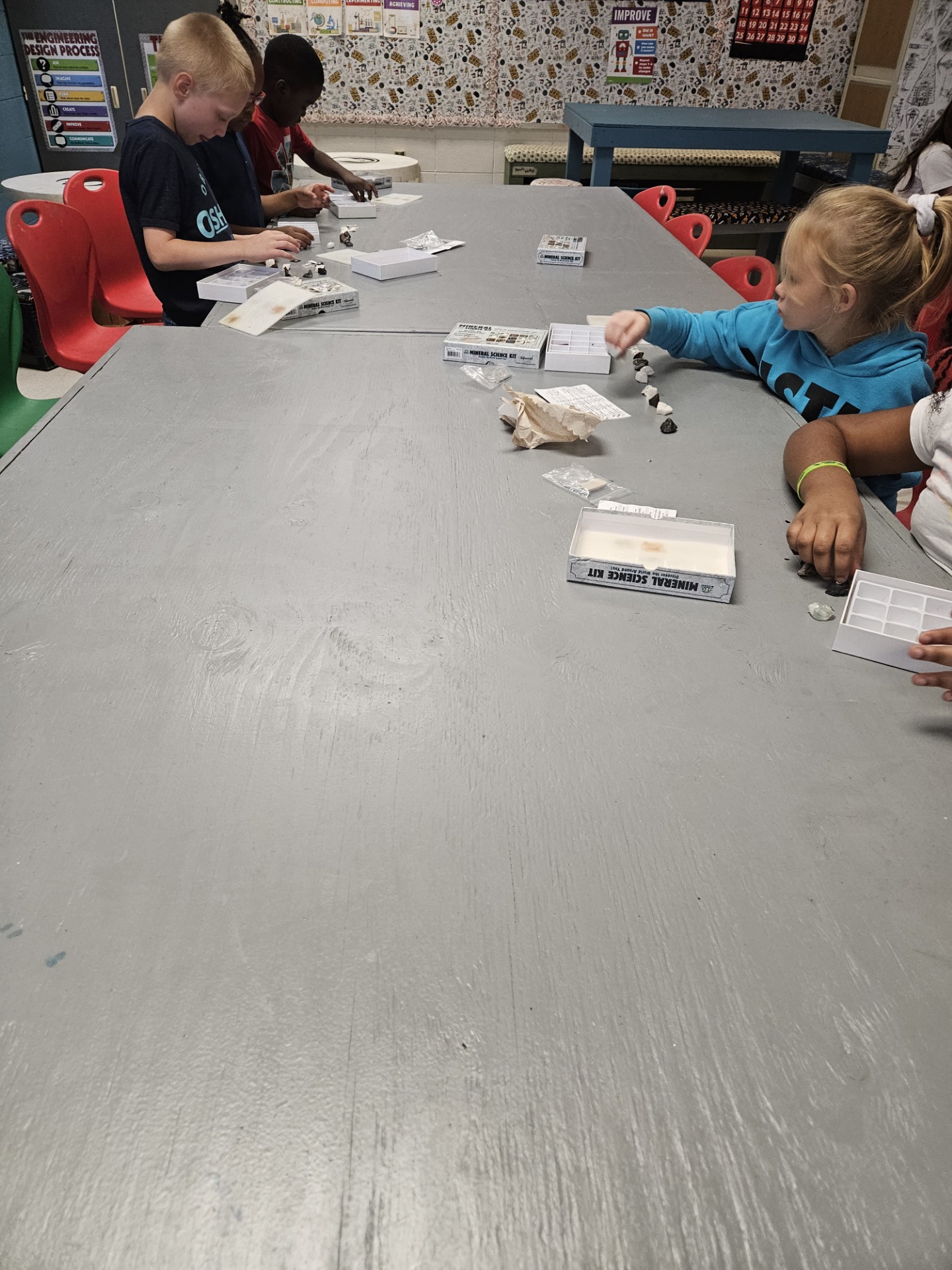 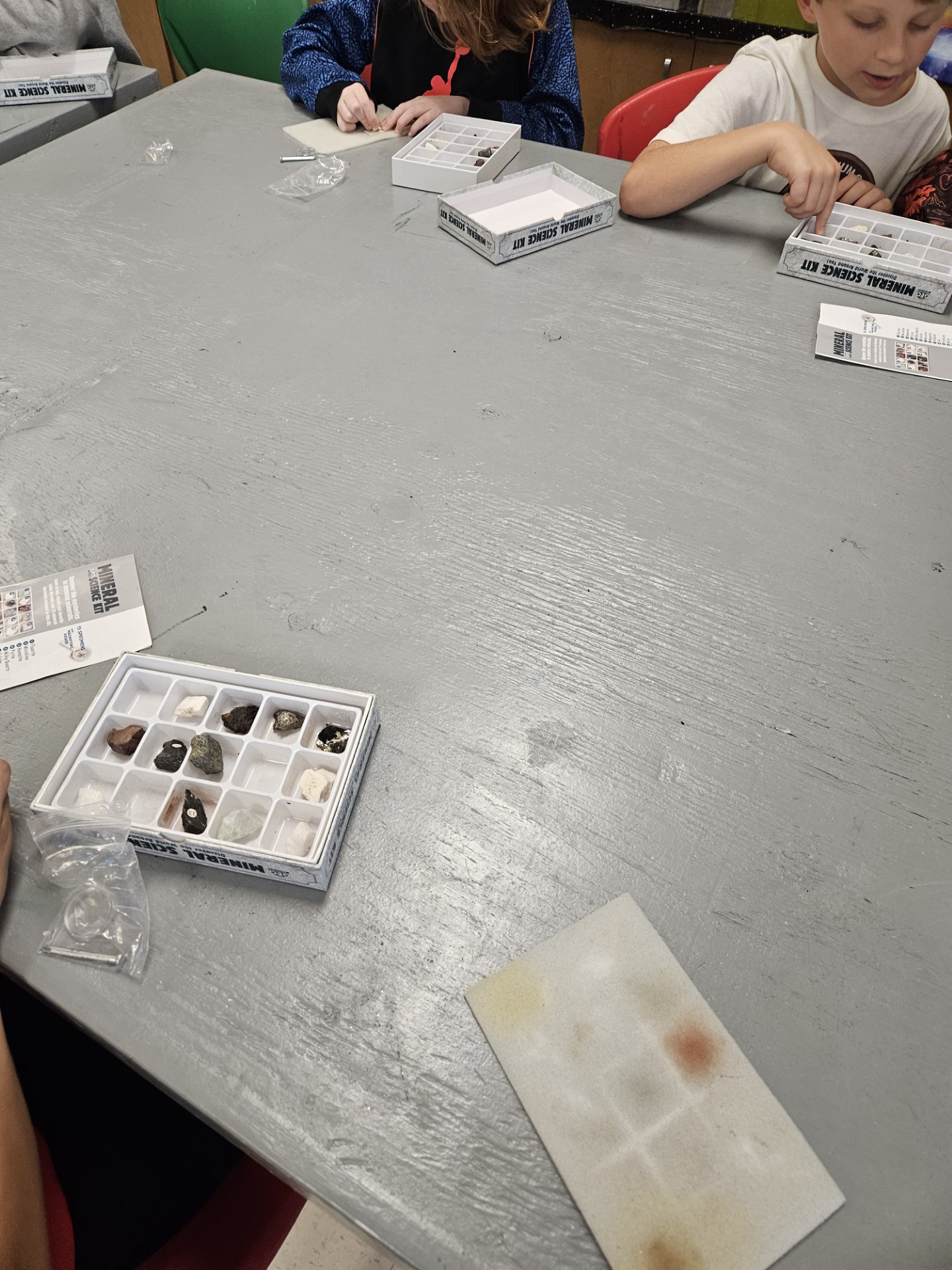 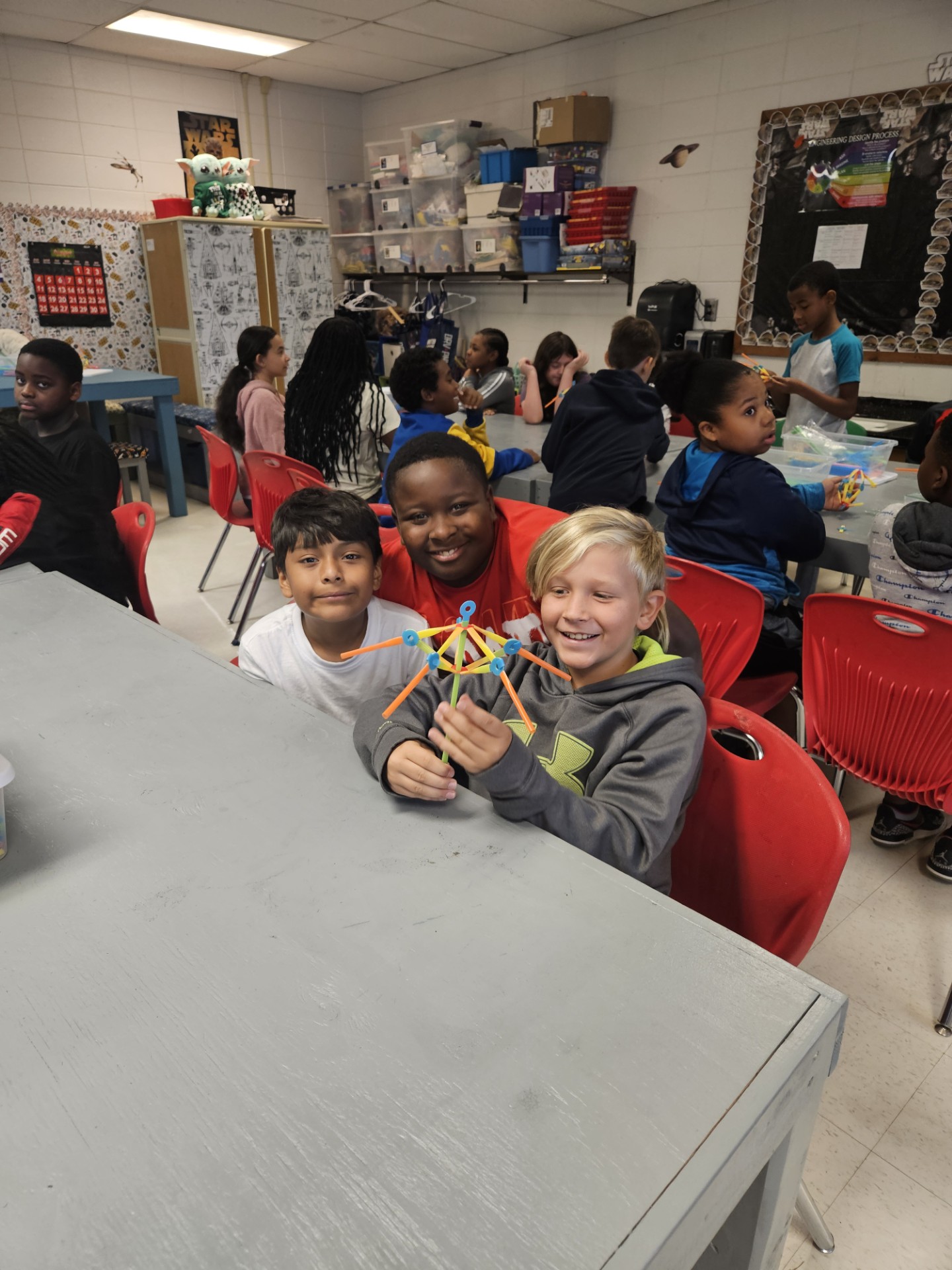 STRAWBEE ACTIVITY
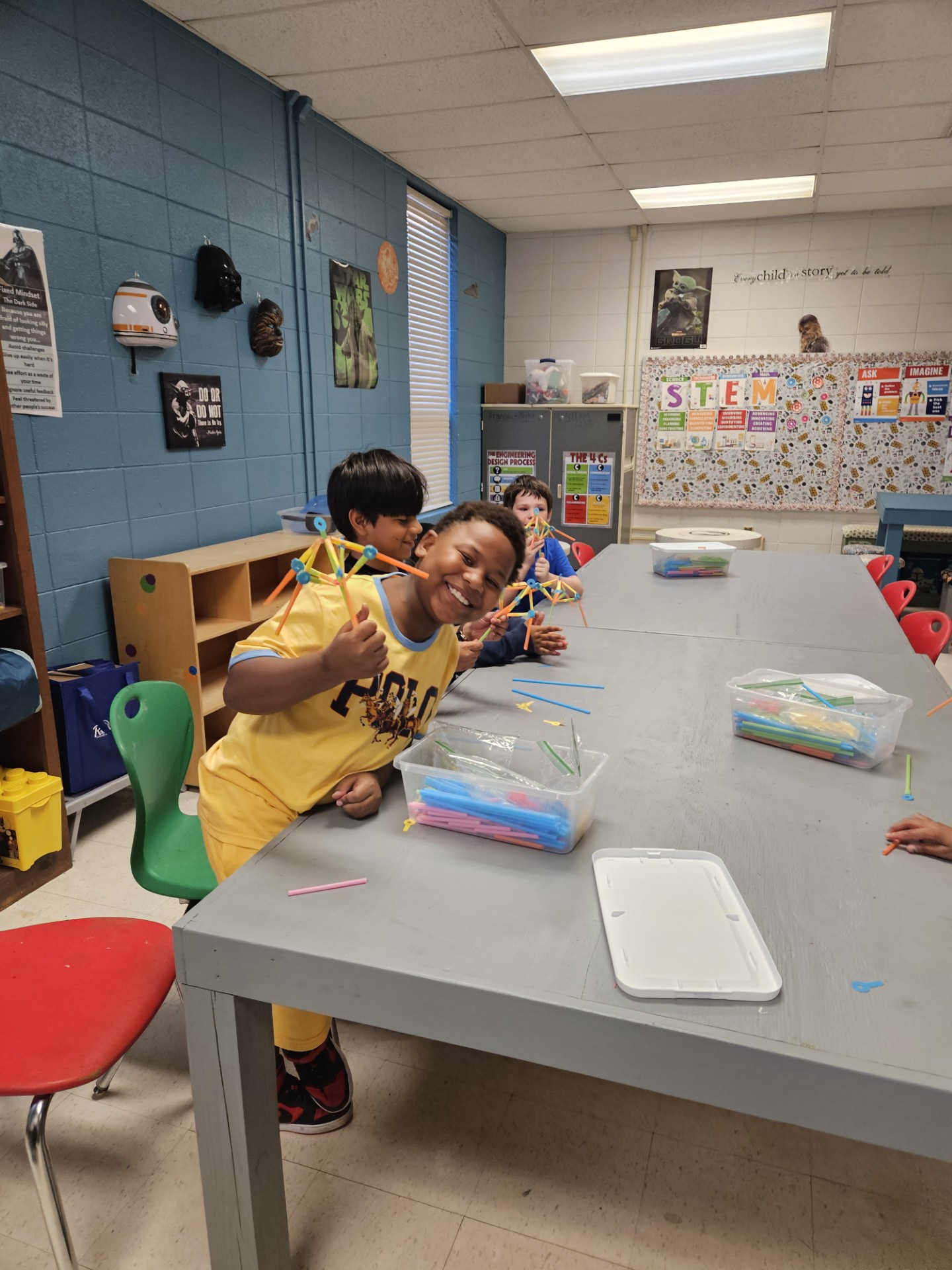 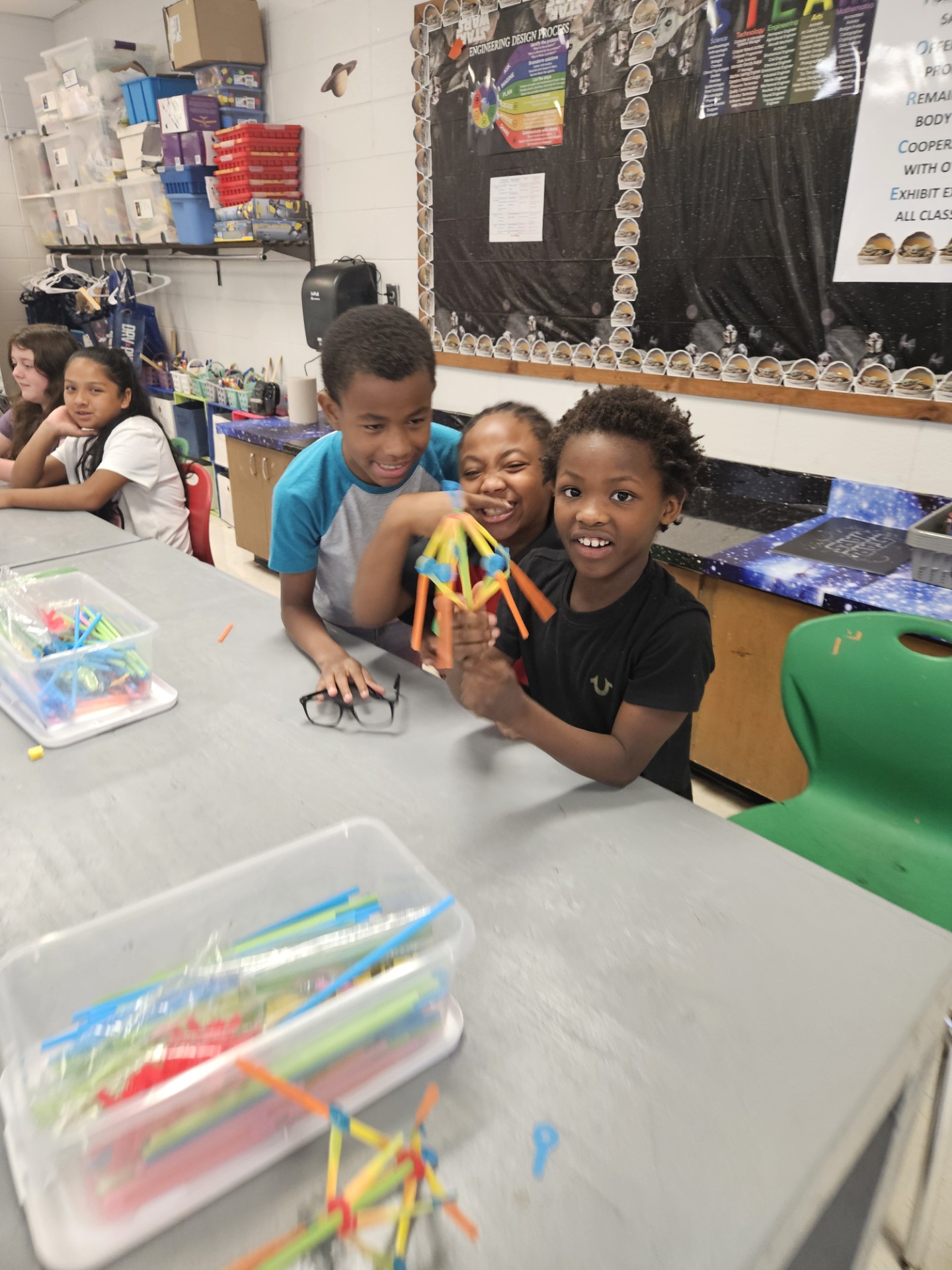 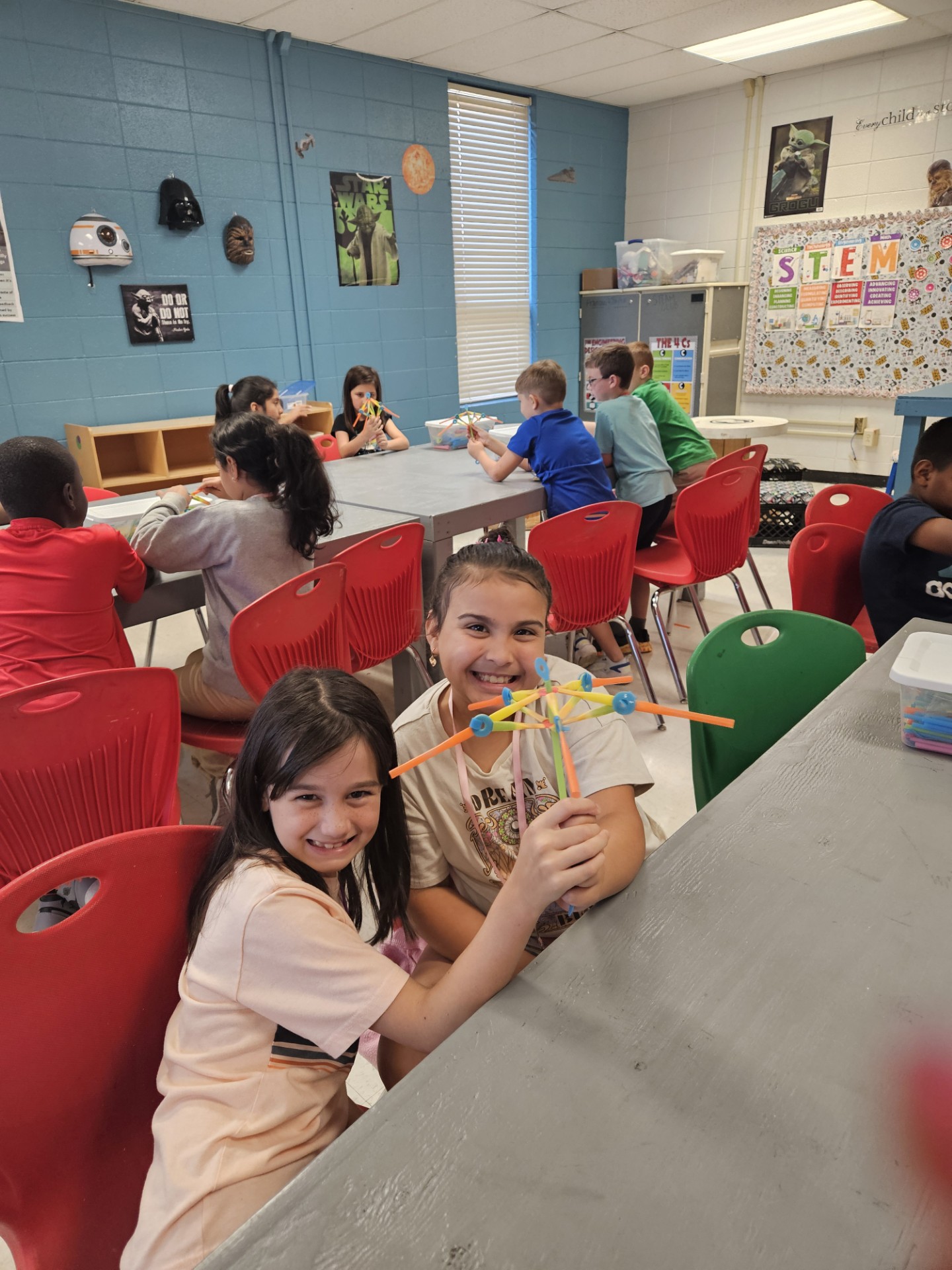 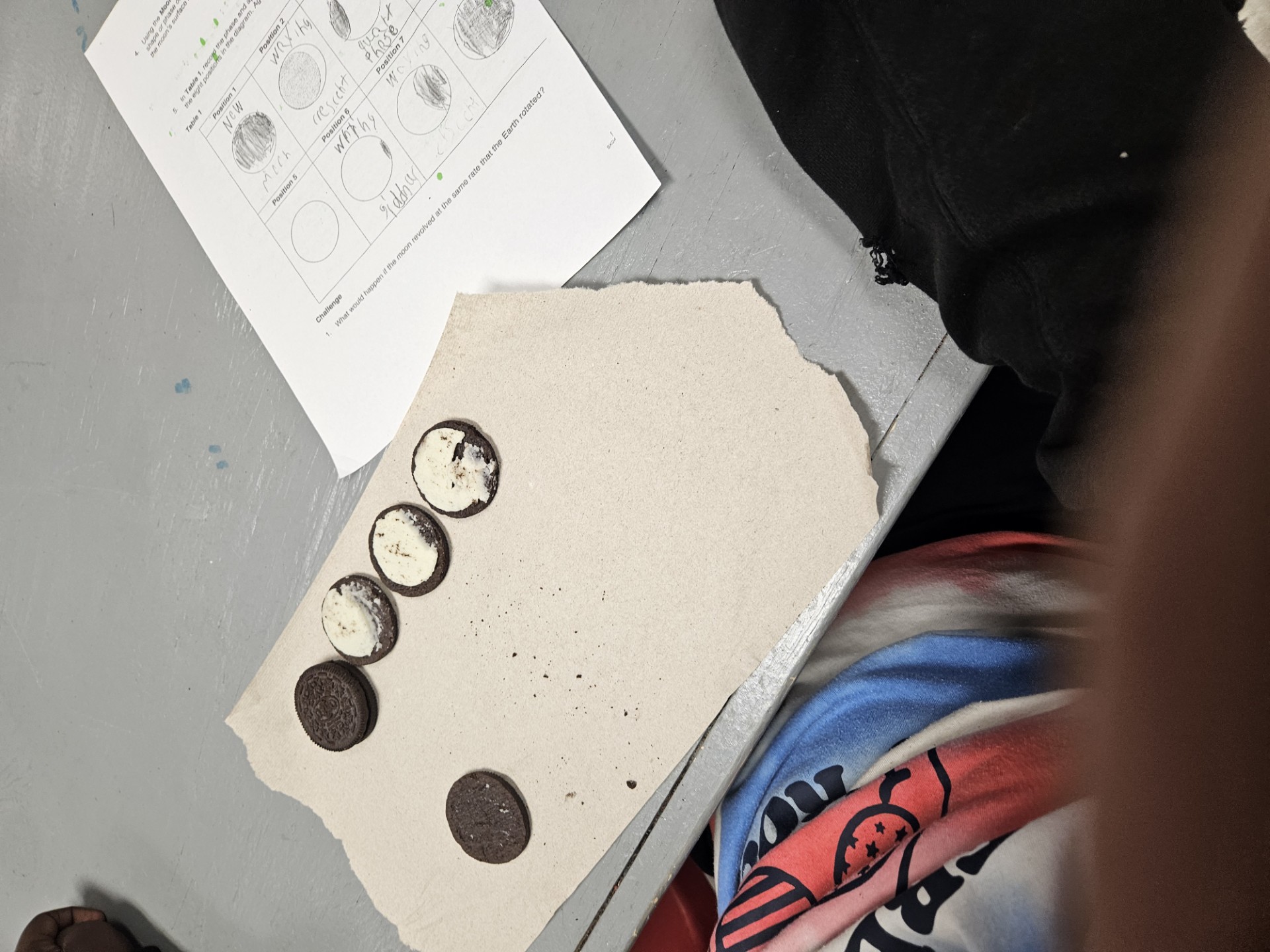 Phases of Moon
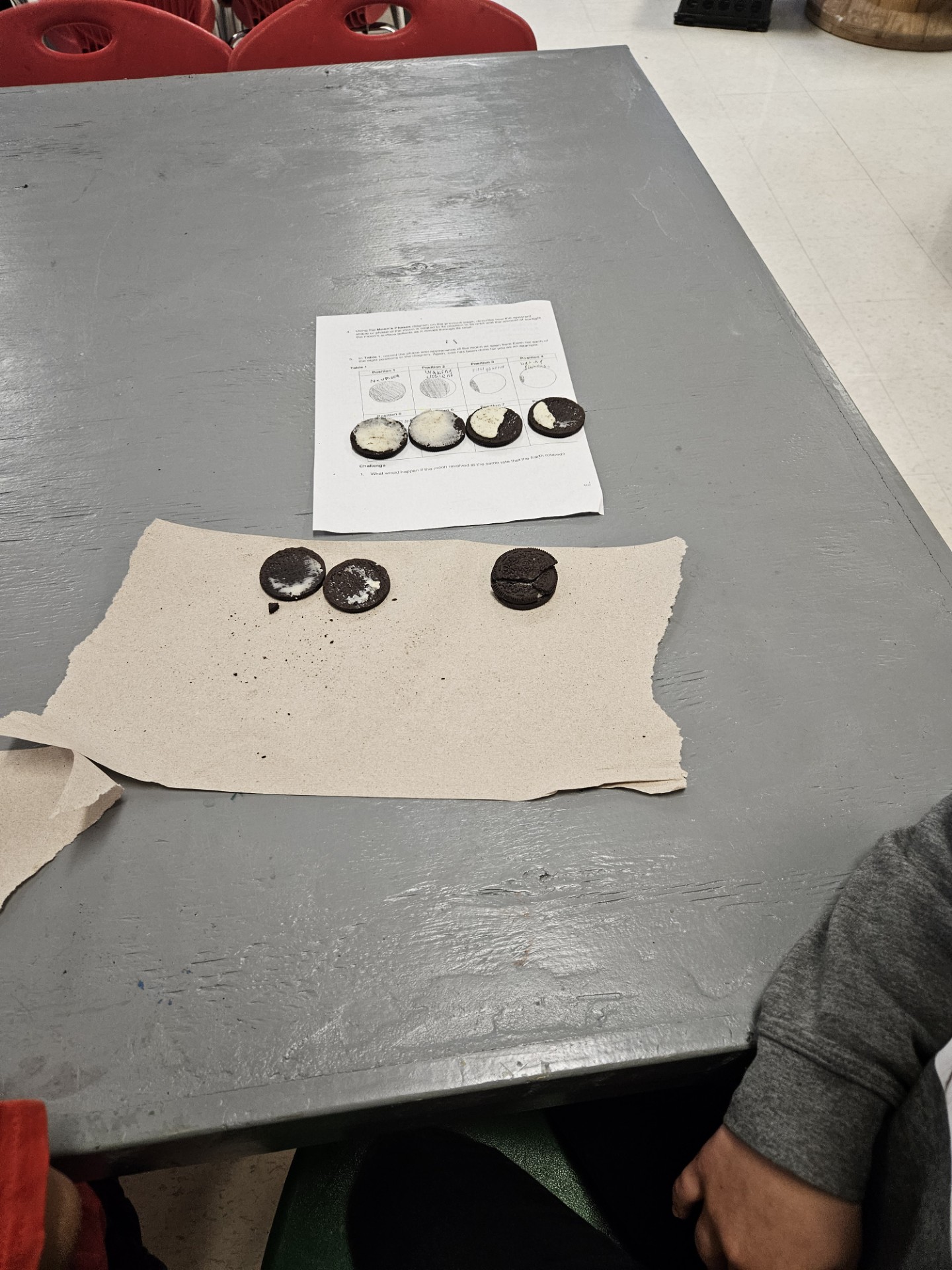 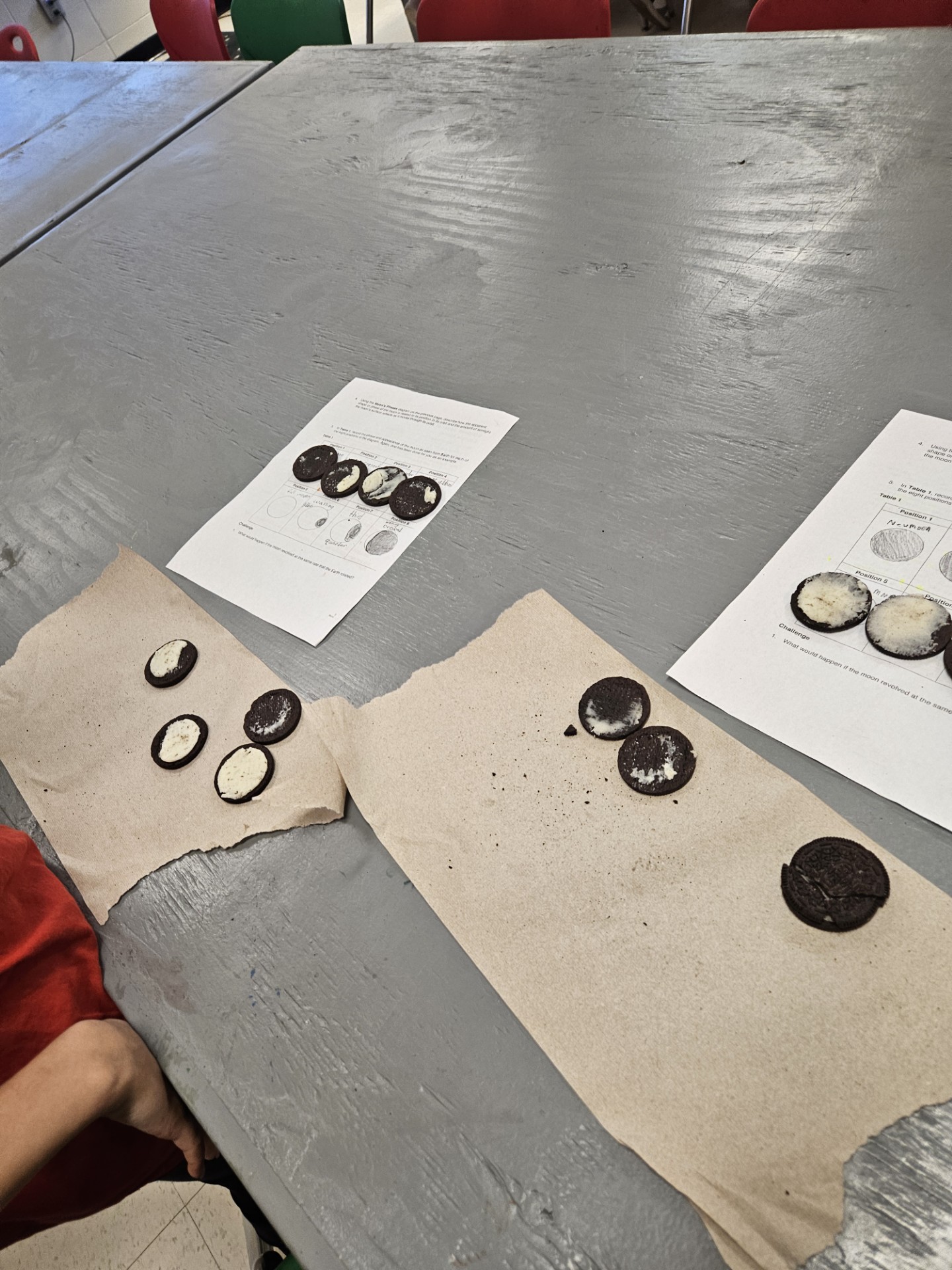 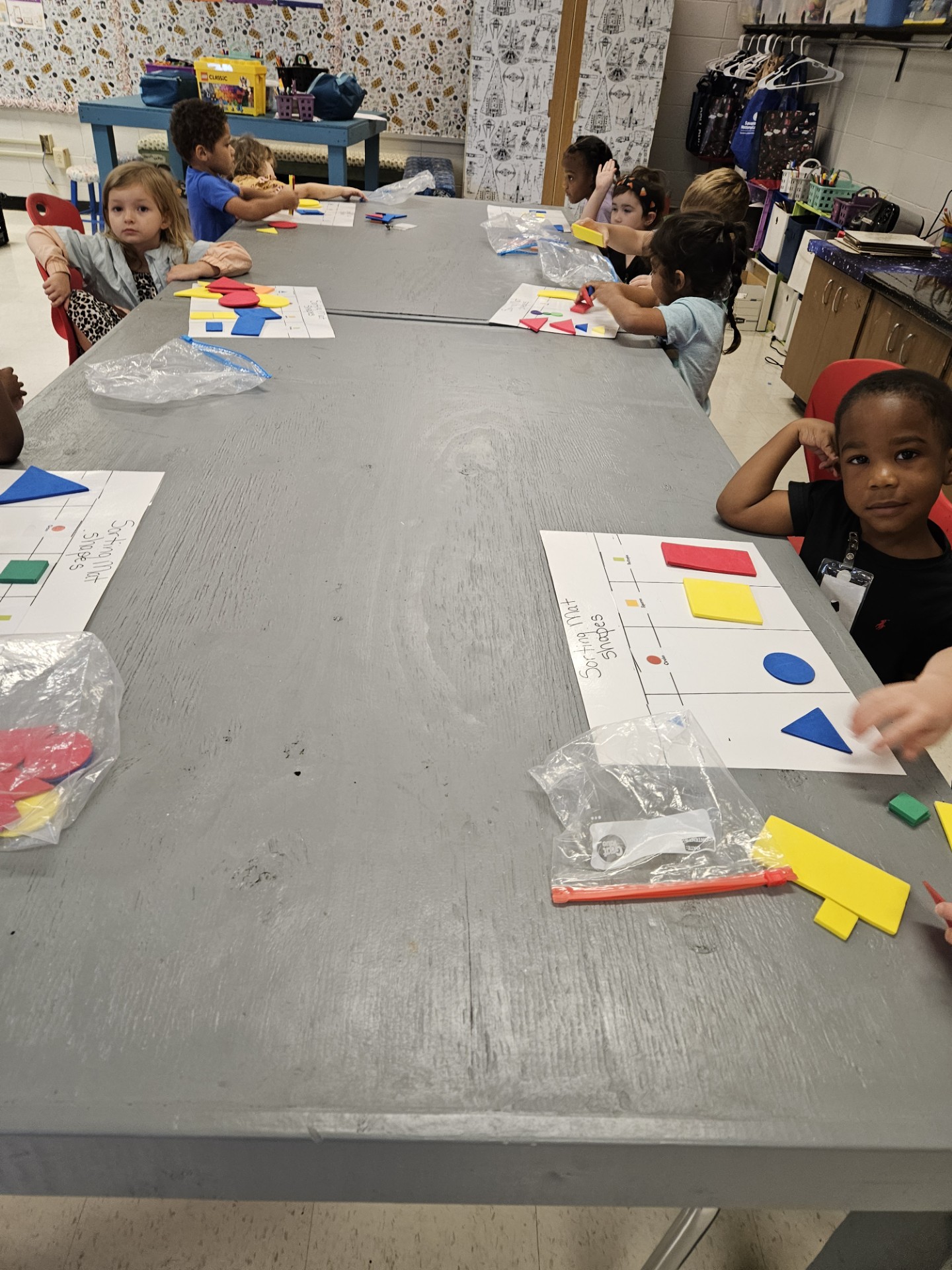 Shapes
Shorting shapes
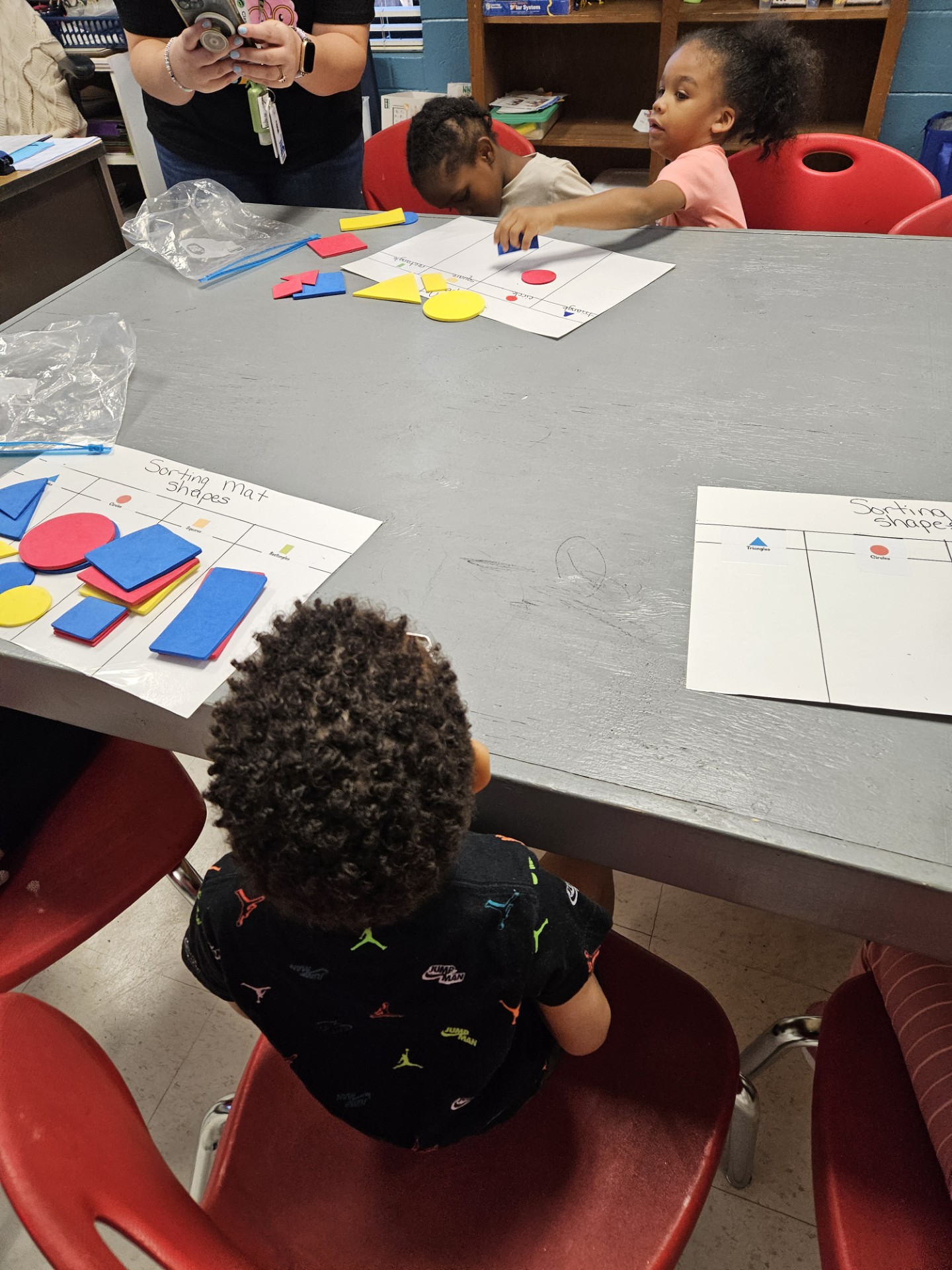 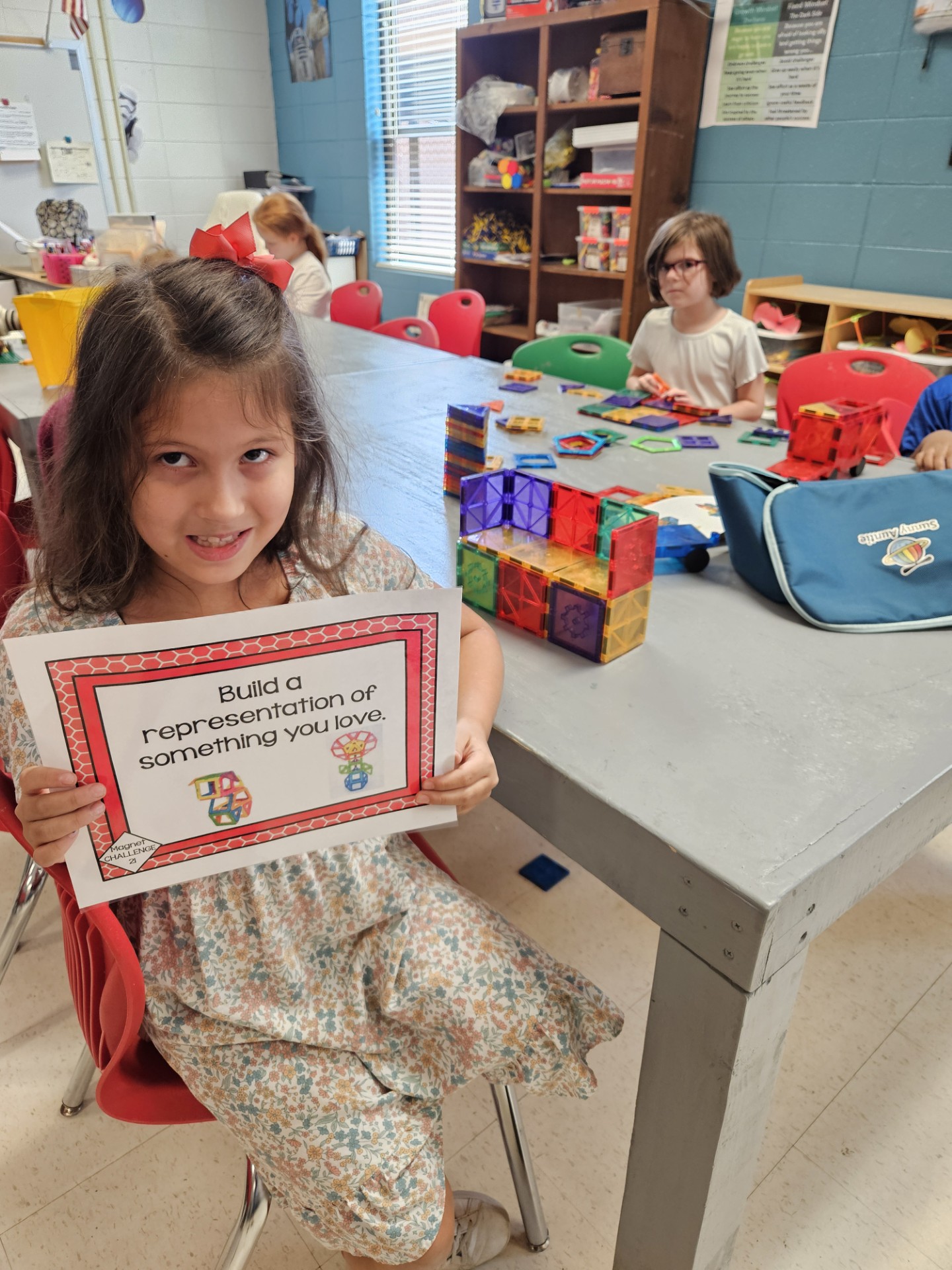 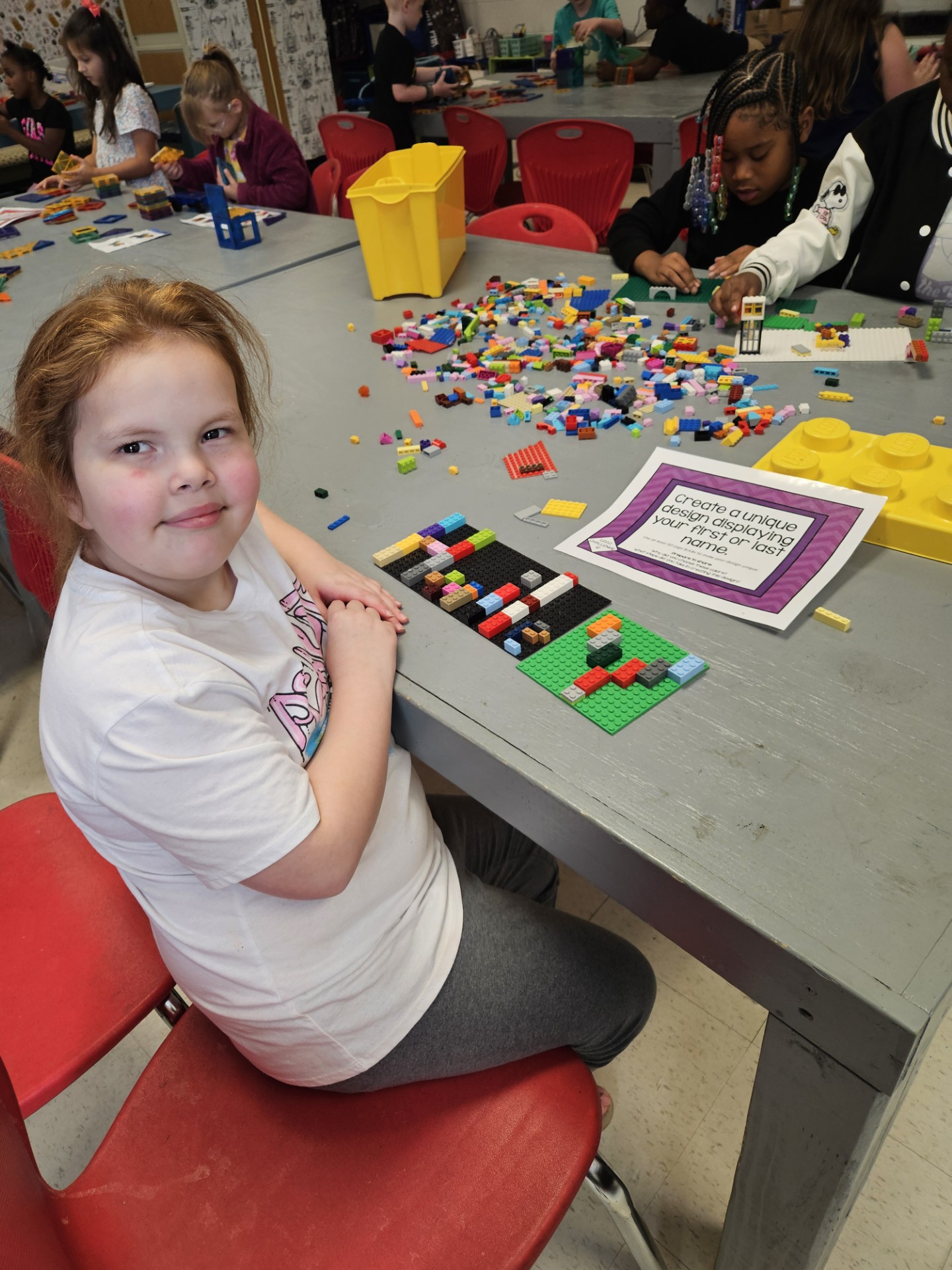 Challenge centers in STEAM
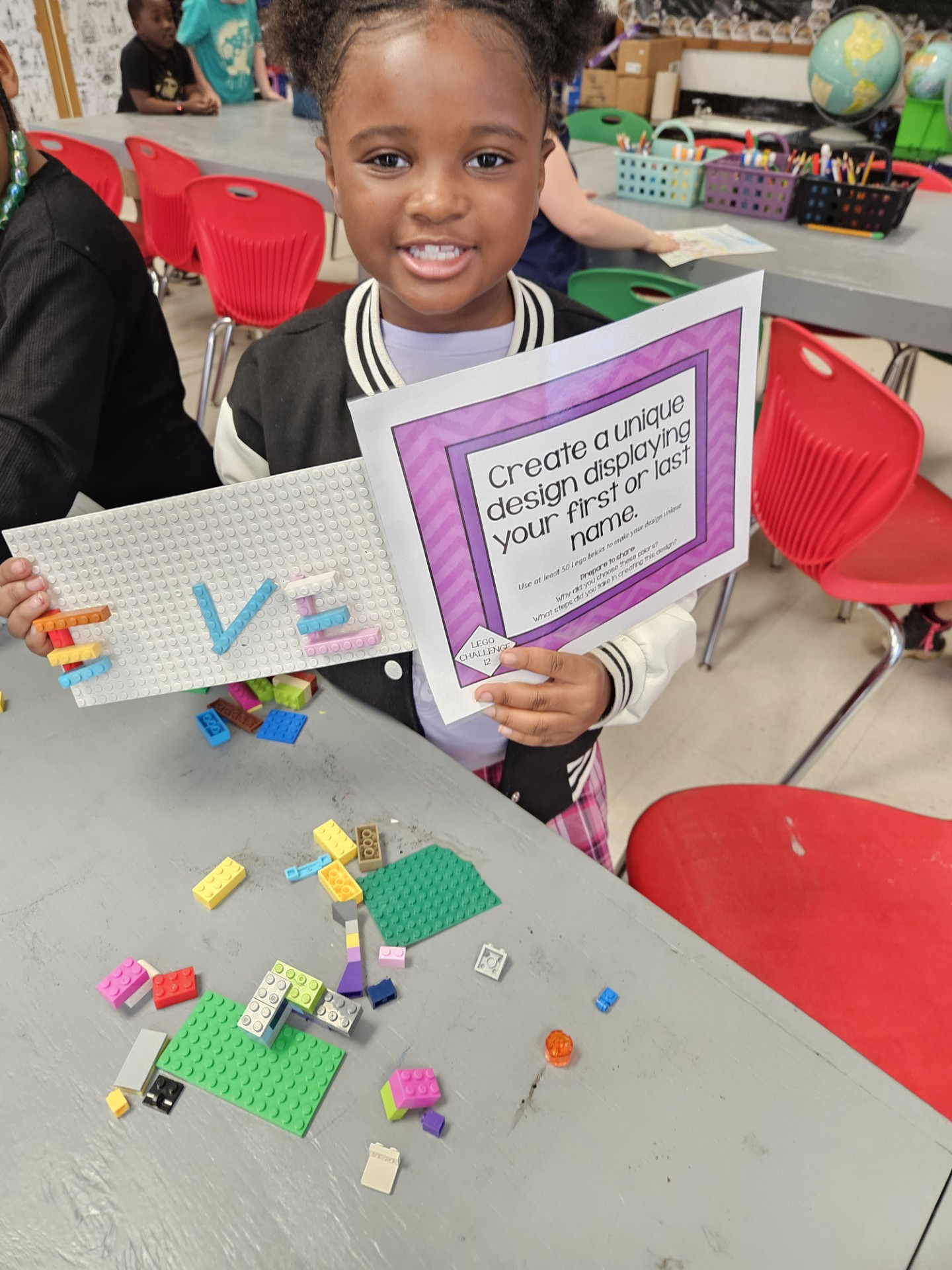 Finish the challenge card for the center
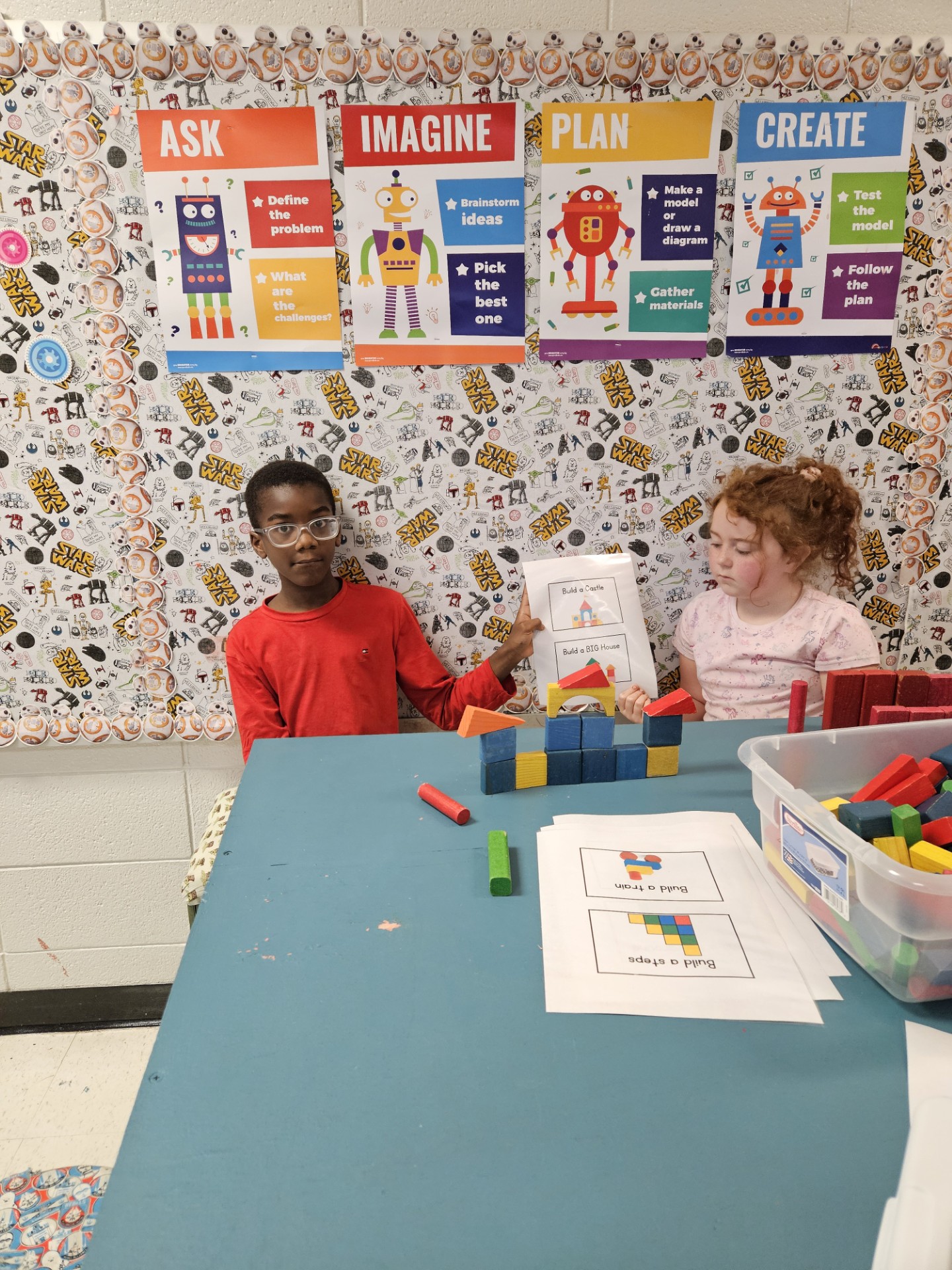 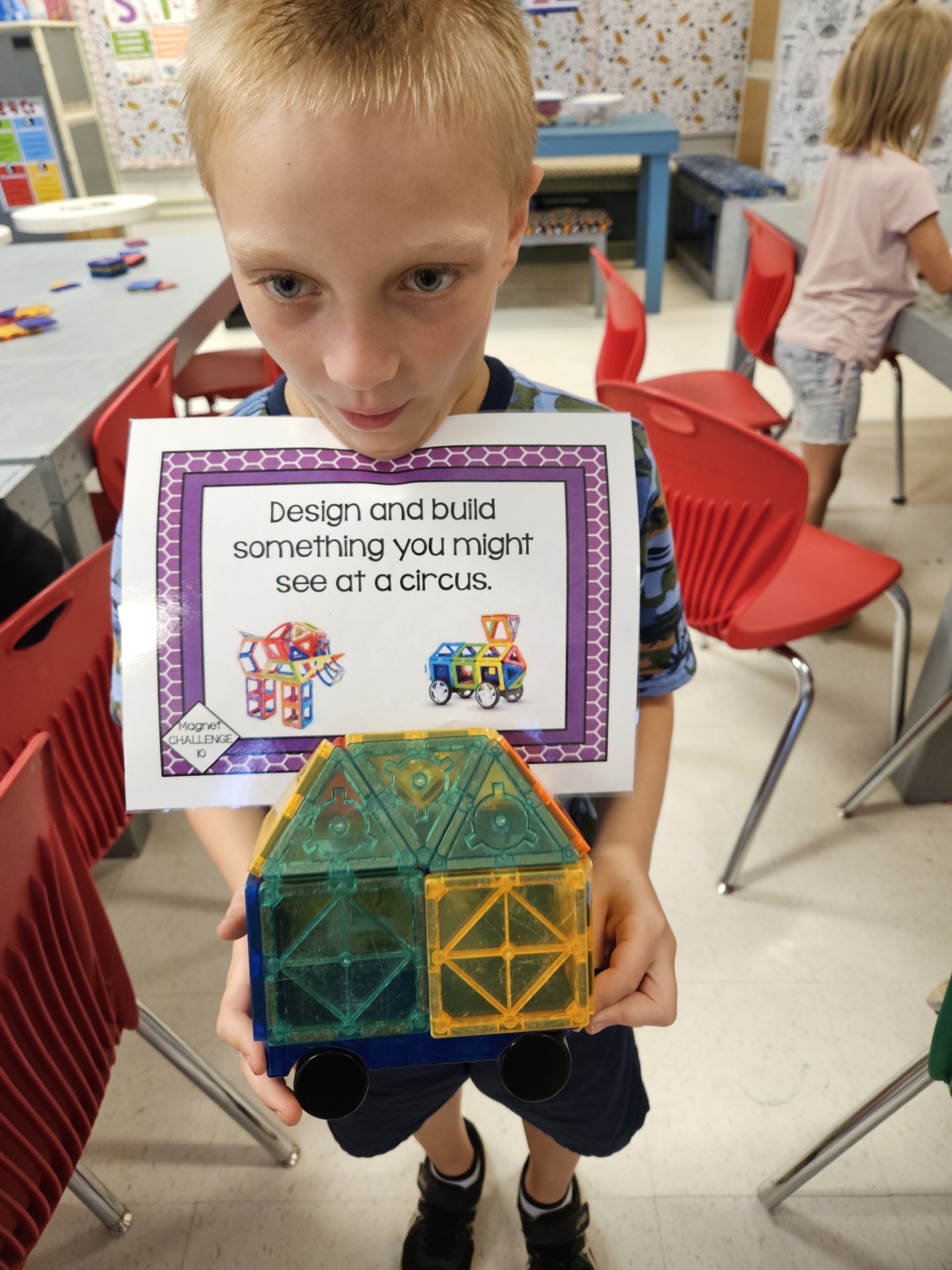 STEAM Challenge
Create the challenge
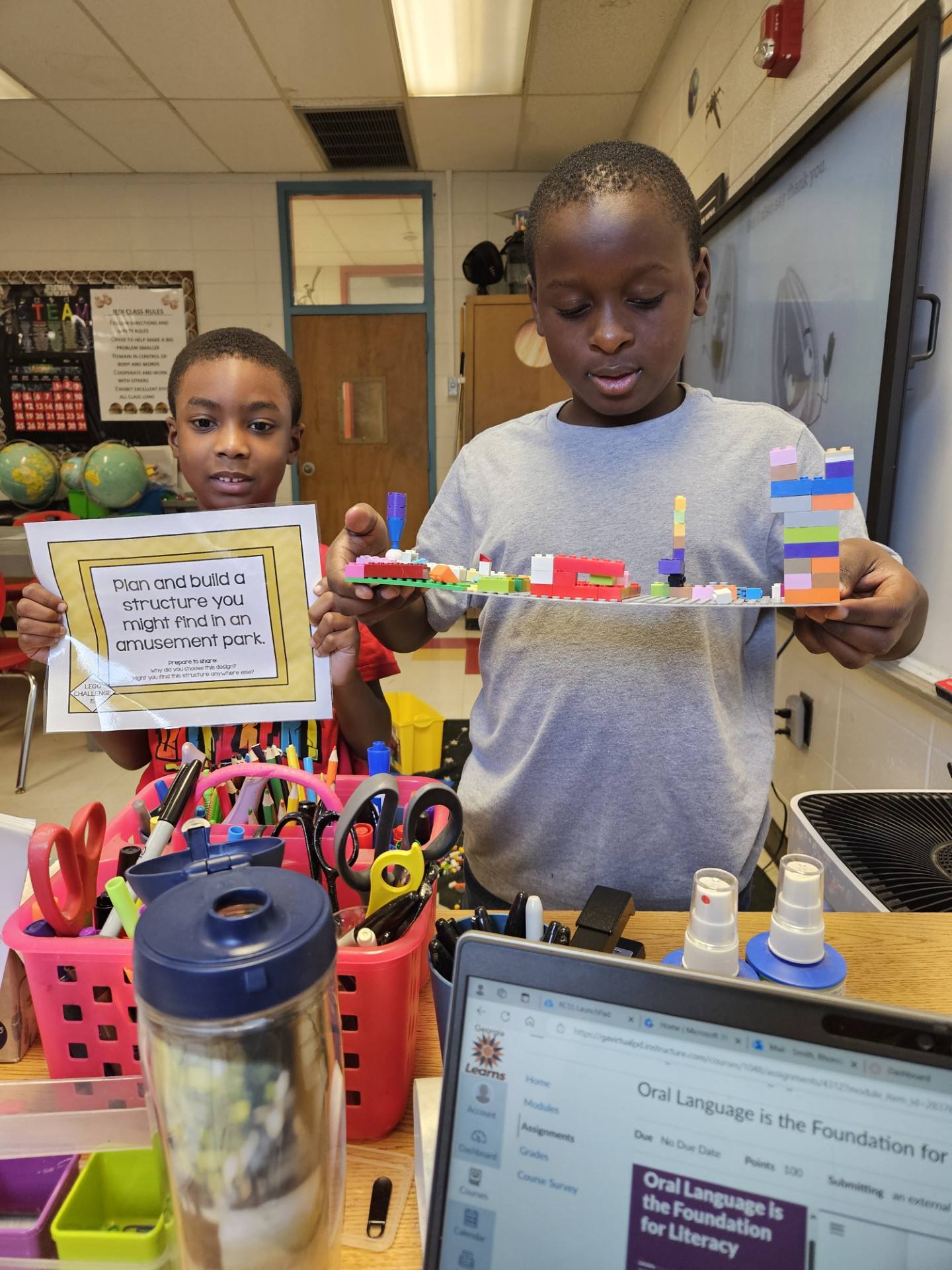 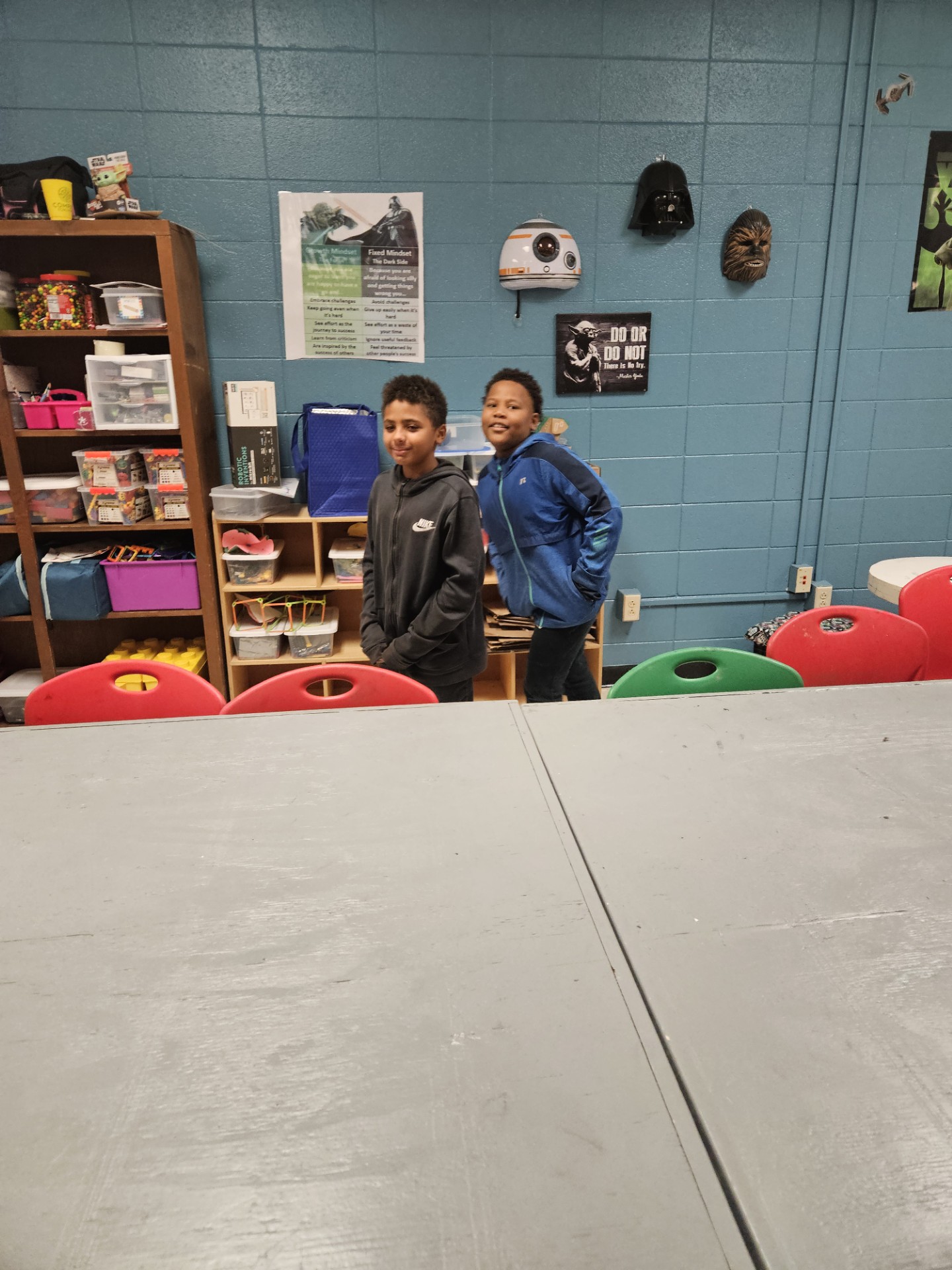 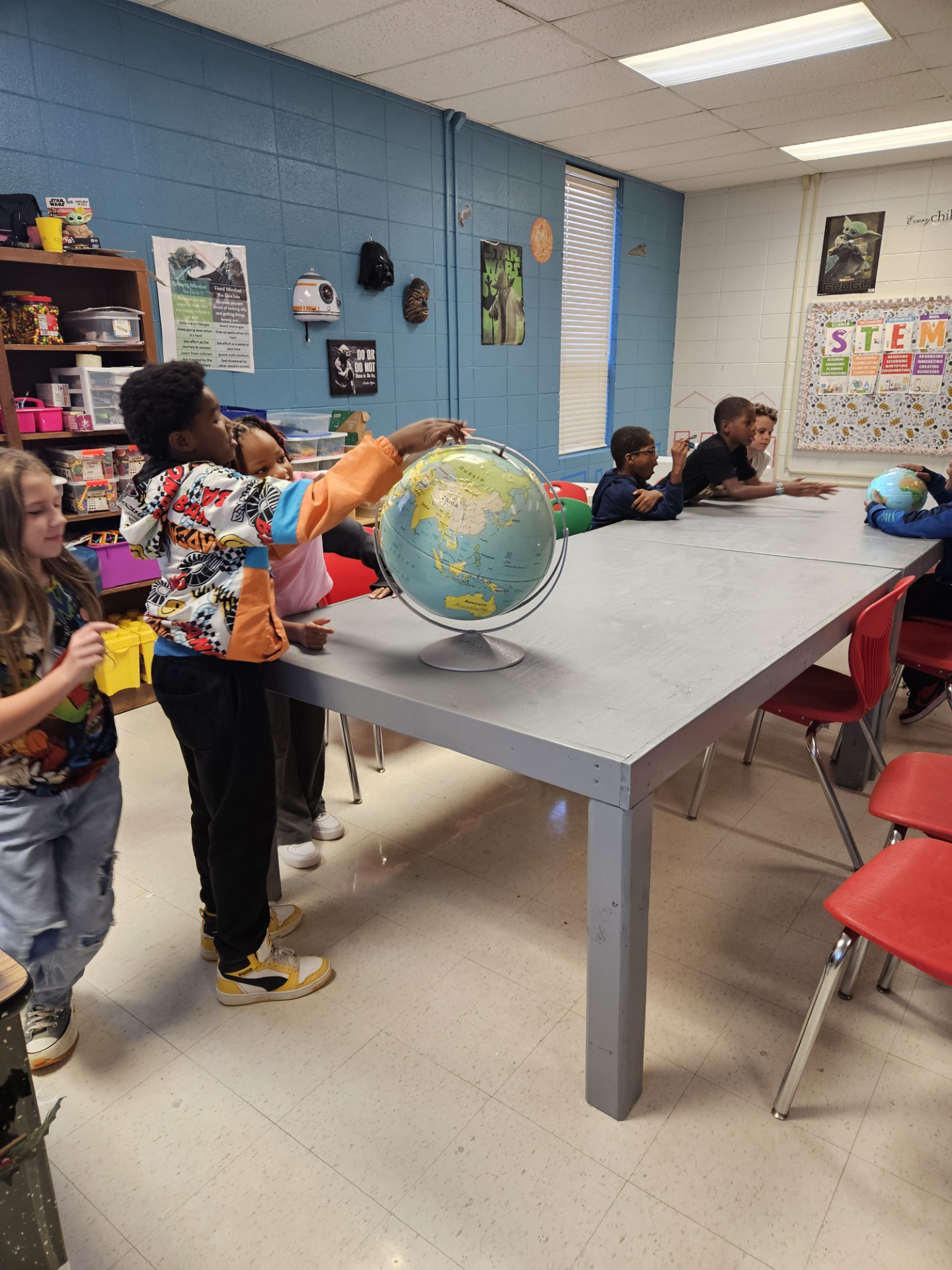 Daytime and nighttime
Students used globes and flashlight, to determine which continents were in daytime and which continents were in nighttime. 
Students use their bodies to mimic the rotation of the moon, earth, and sun.
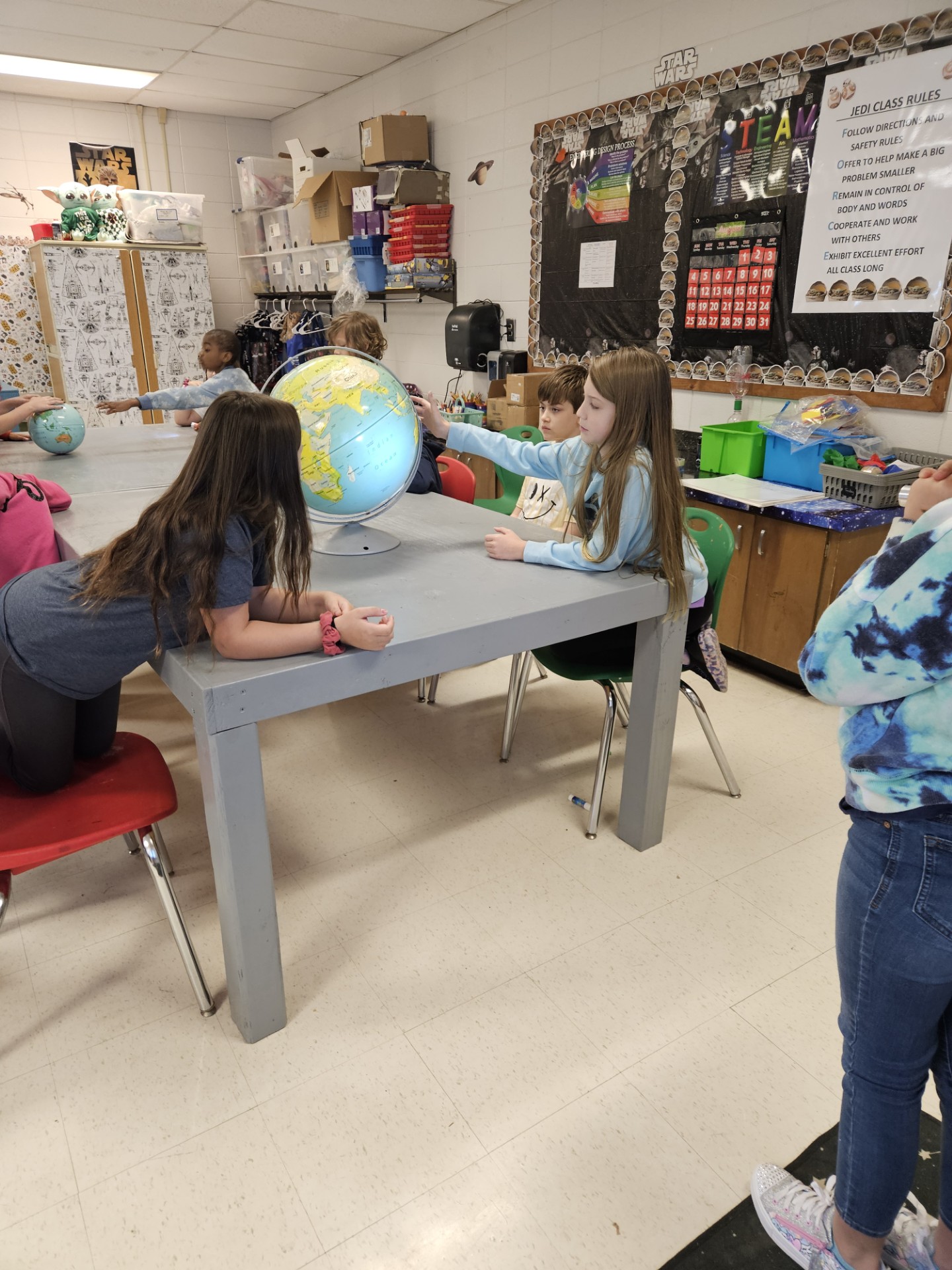 Telling Temperature
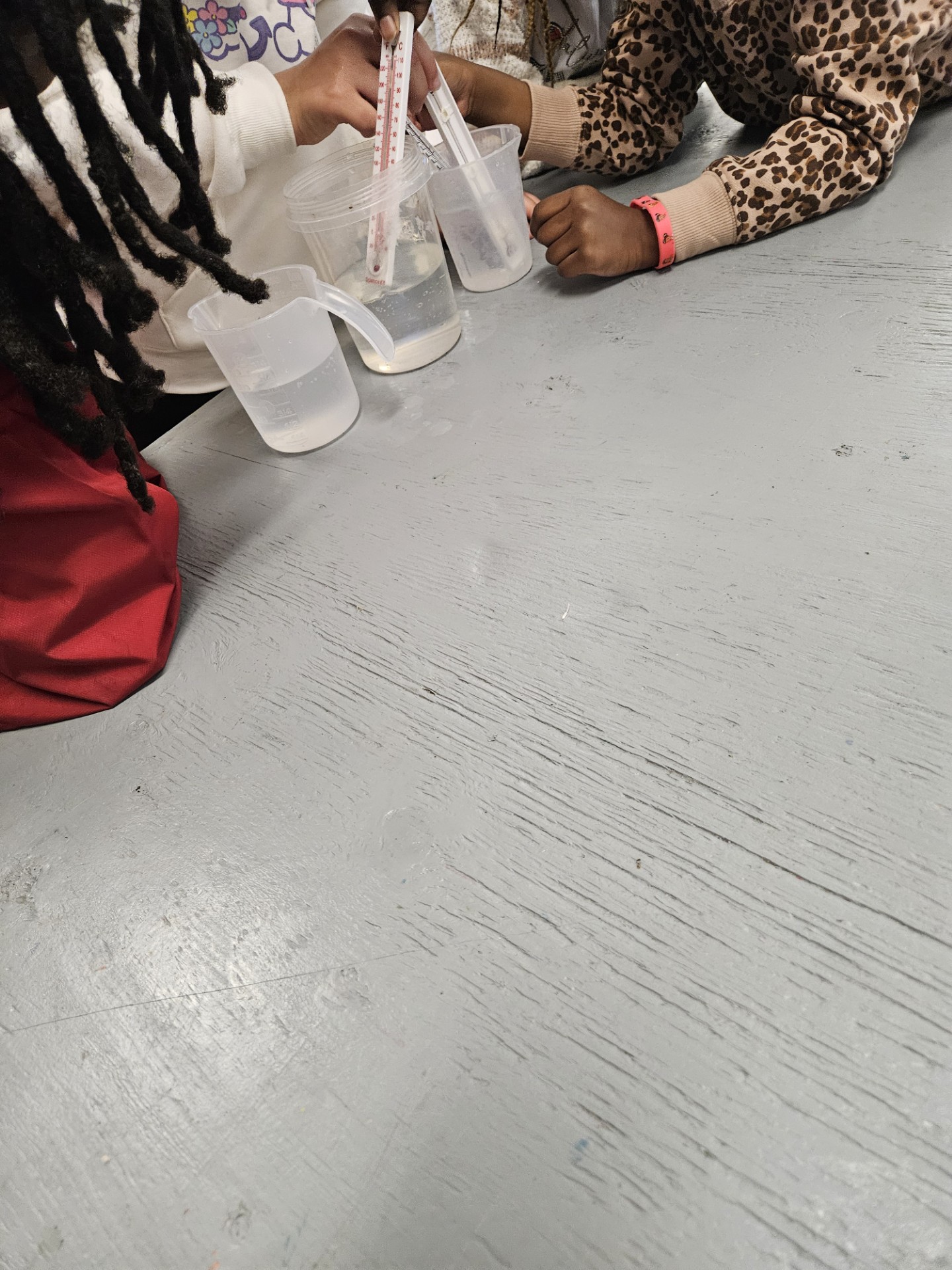 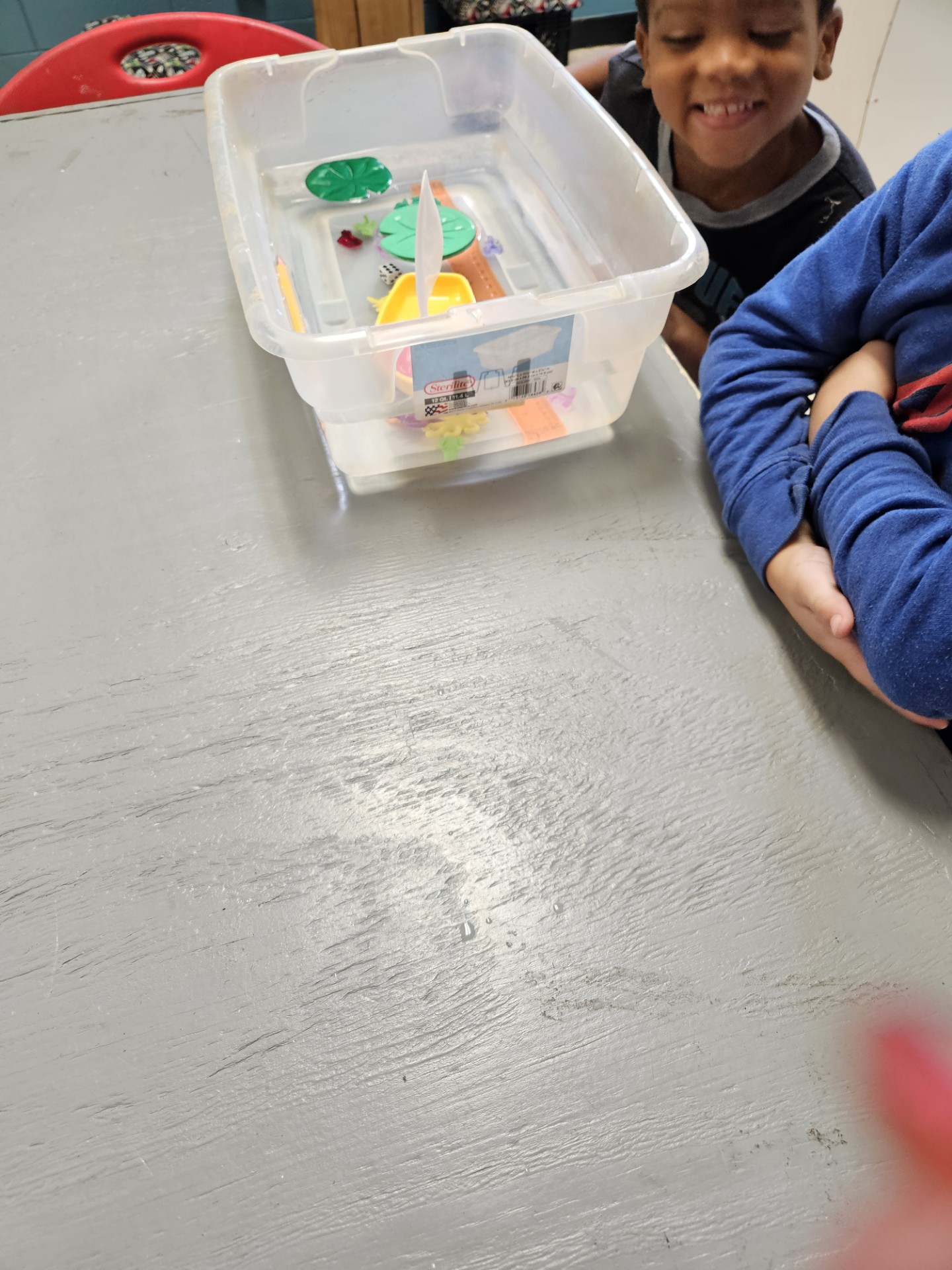 Sink or float
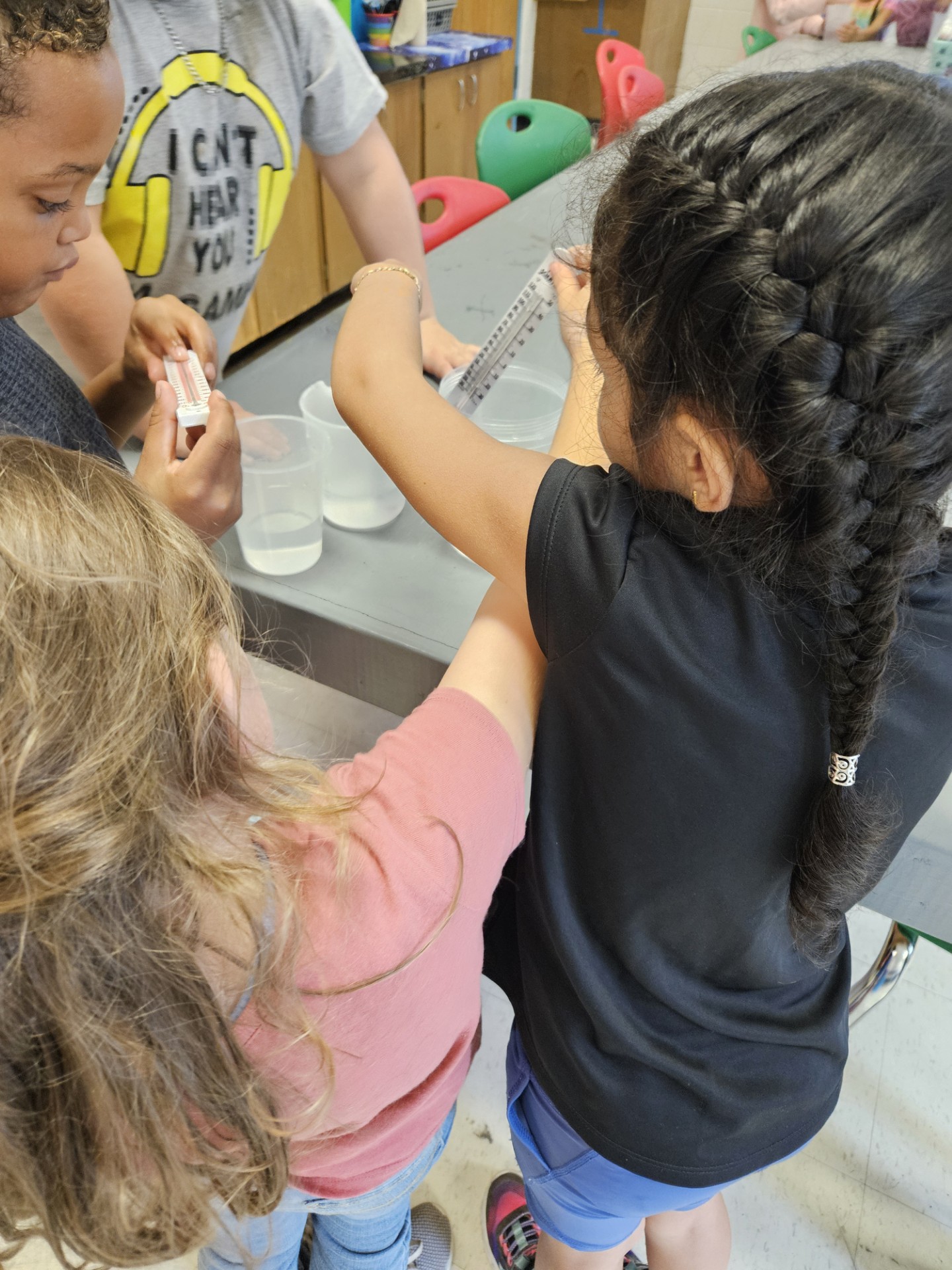 How to read a thermometer
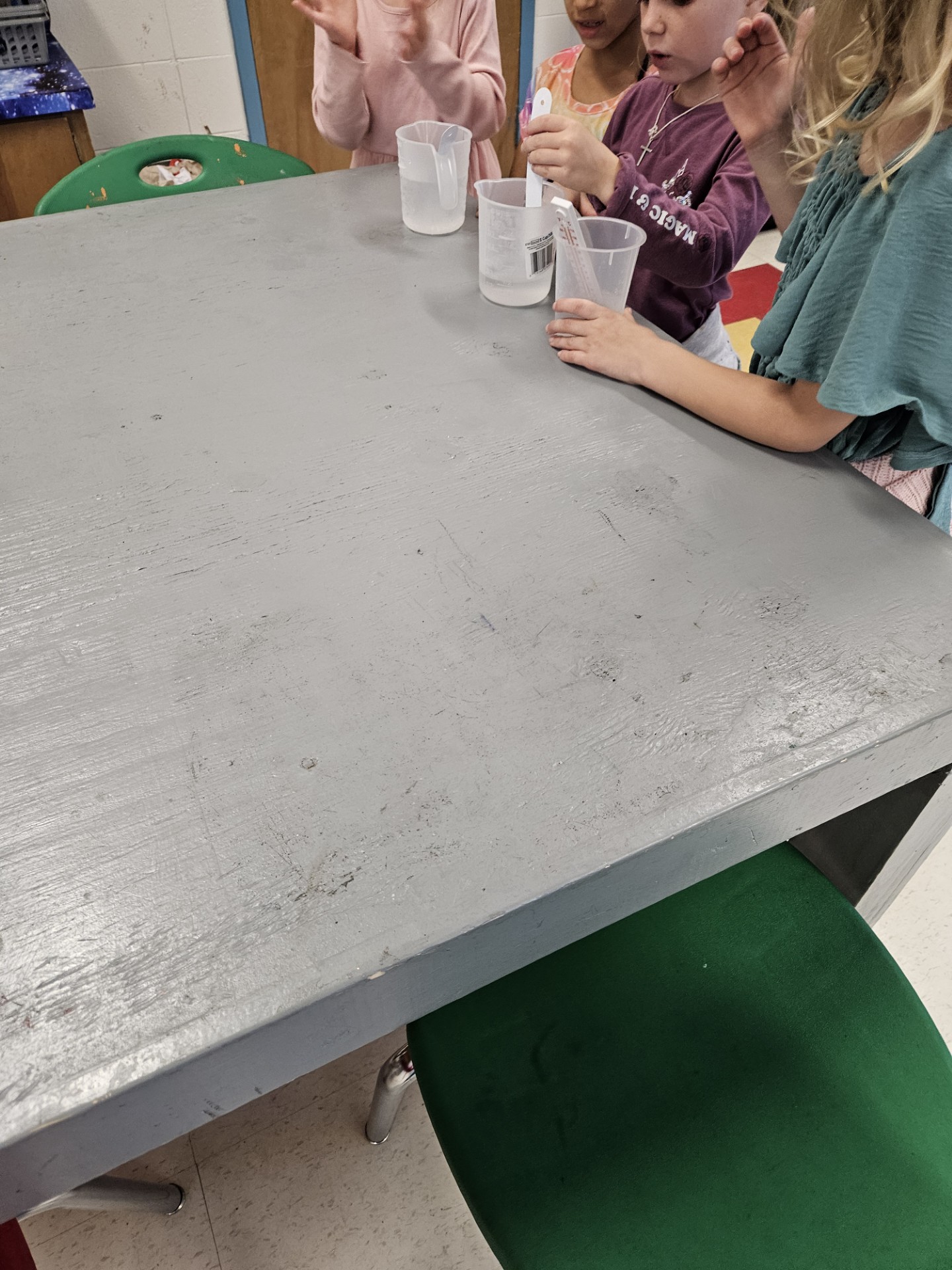